Please refer to “Salome Scholtens, Dept of Health Sciences, University Medical Center Groningen, the Netherlands” when used. See more info at: www.seedsandleaves.nl
Systemic training for medical studentsOctober 2018
s.scholtens@umcg.nl
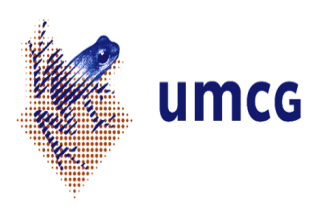 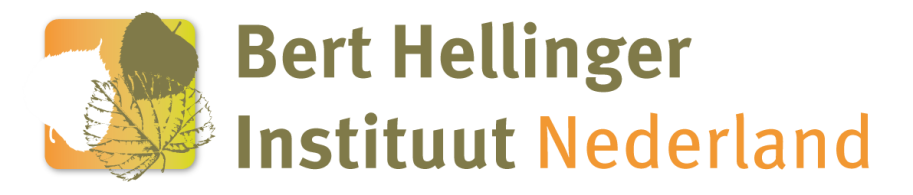 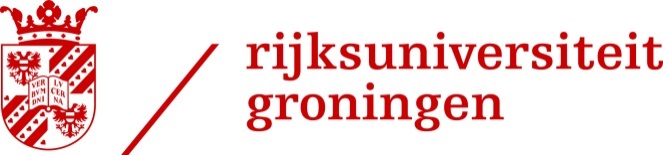 Content
Background and context
How the project came about
What we did do?
Results
Challenges and puzzles
Planned future steps
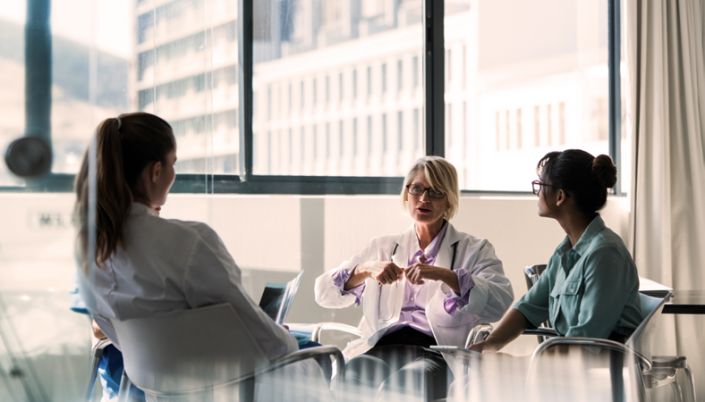 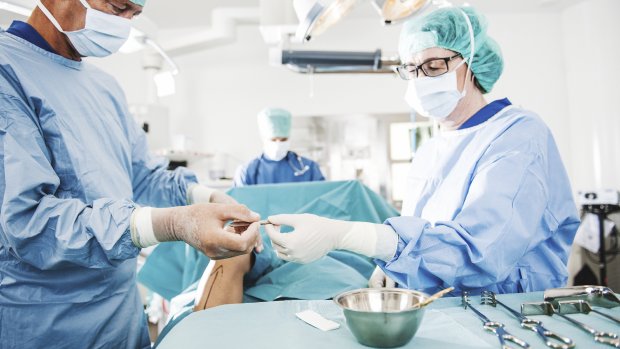 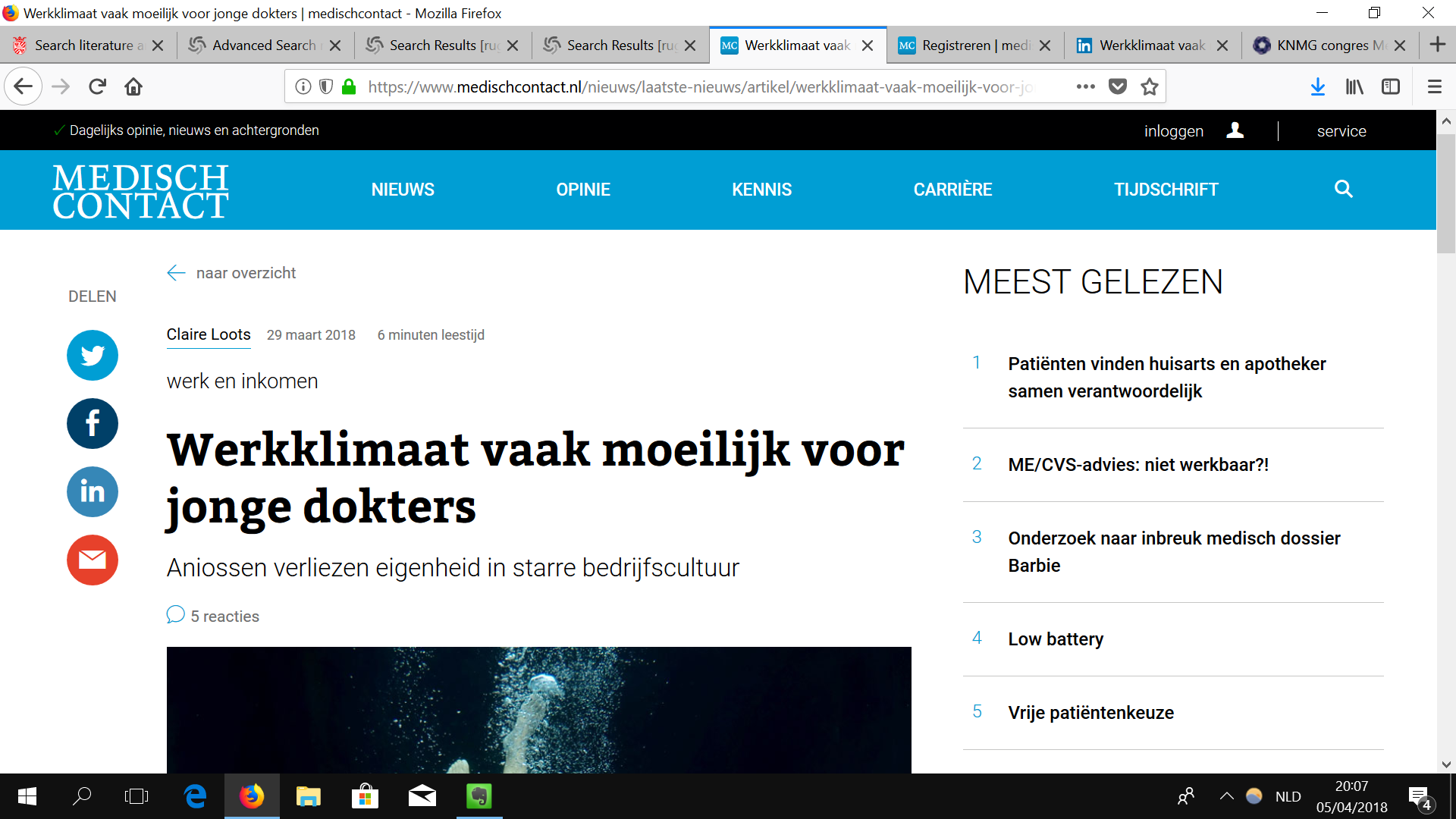 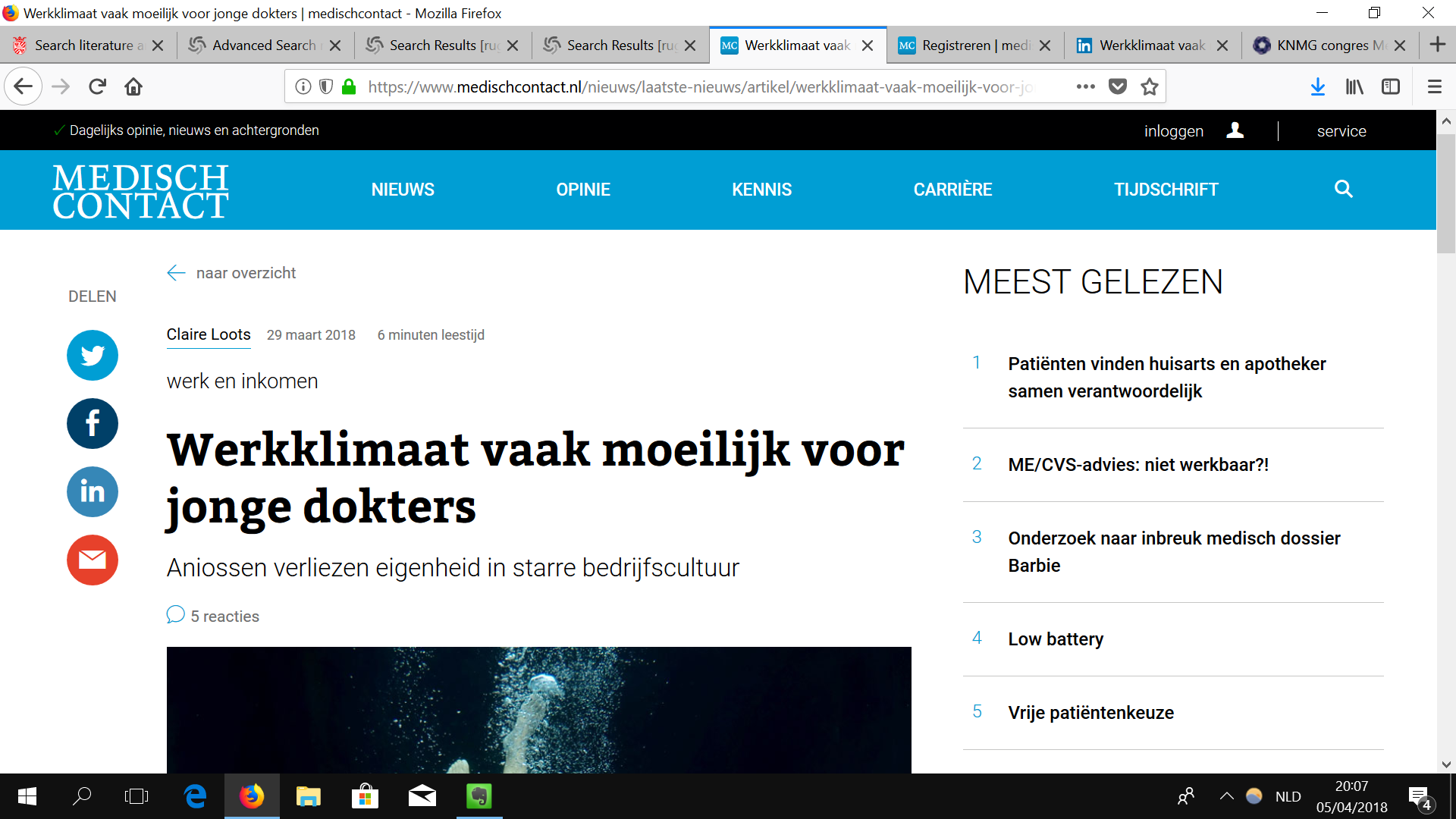 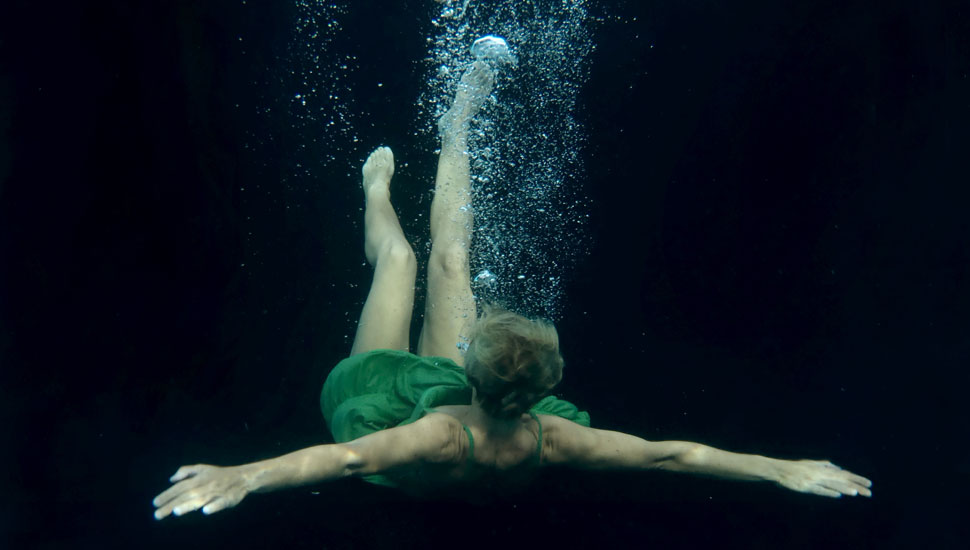 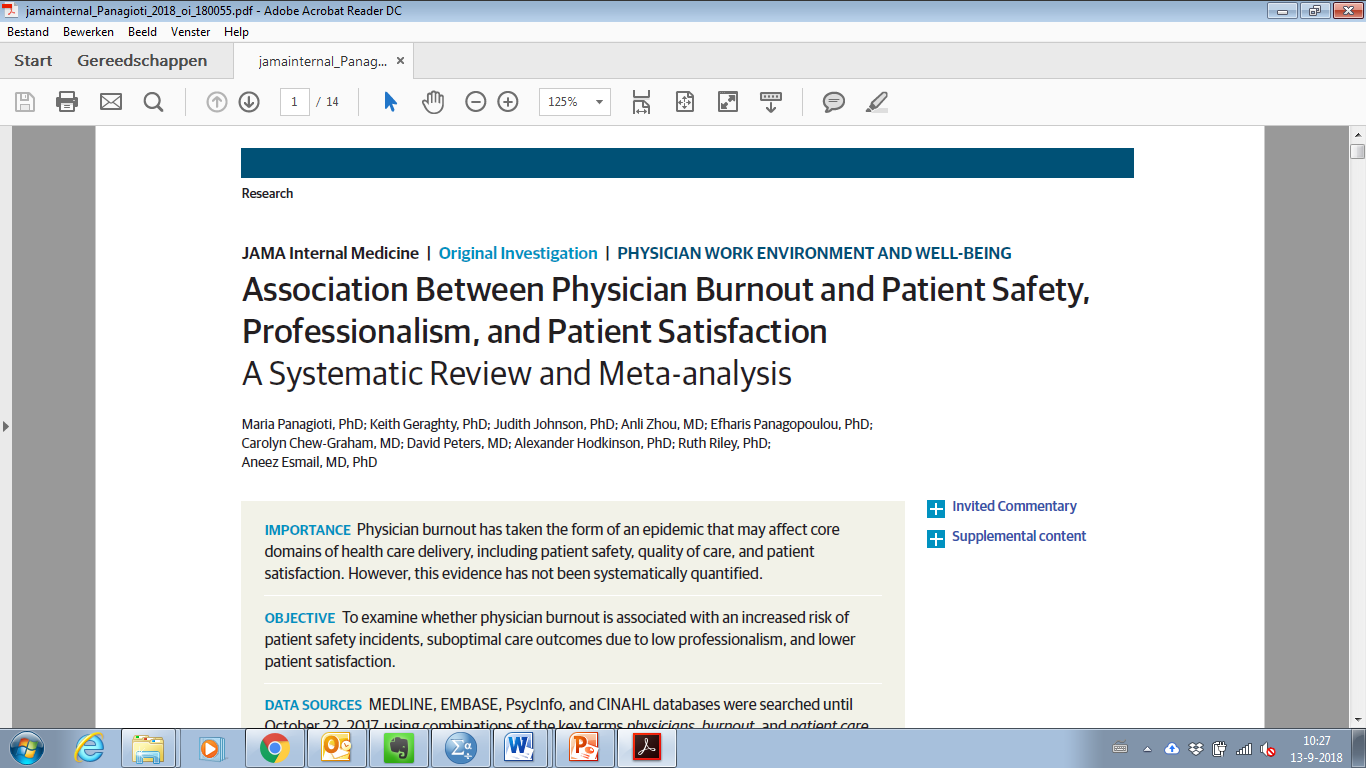 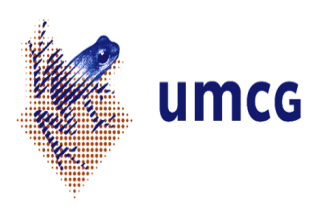 Background
High burn-out and depression rate among (young) doctors and students. Call for medical leadership. 
Set-up ‘Leadership in Practice’ educational line in medical curriculum in Groningen, the Netherlands
Focus on: 
	Know yourself  (self-leadership)	Know your environment  (systemic-leadership)
Based in Transformative Learning
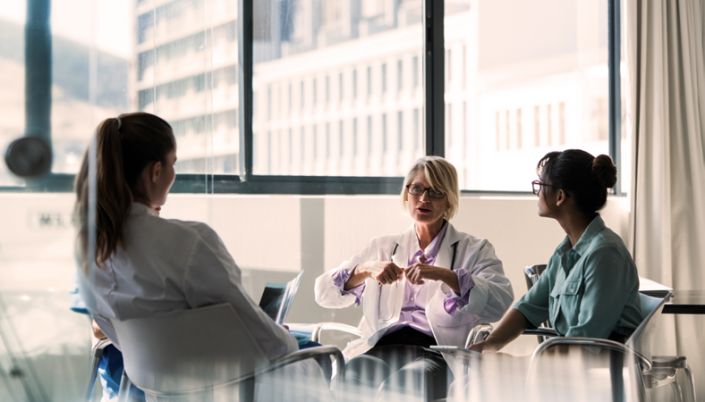 The training
Lecture on systemic perspective in organisations 
Two 2-hours workshops 
Workshop 1: focus on team work
Workshop 2: focus on roles in the organisation
3rd year medical students
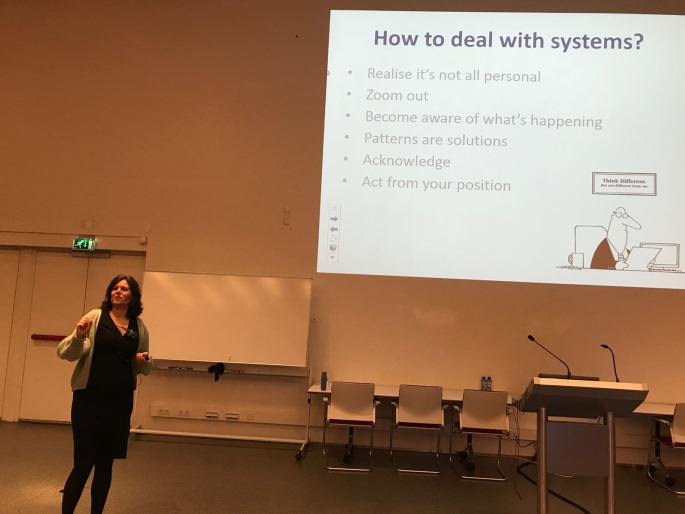 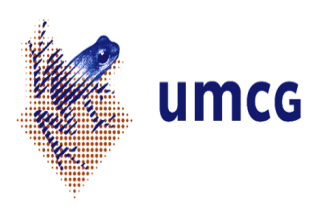 Workshop 1 - team
370 students, 12 students per group 
Enrolled with their project team
2 trainers per group

Aim: 
Introduce systemic perspective
Experience (become aware) of the systemic
Experience different roles and systems
Create insights how to deal with these different roles and systems
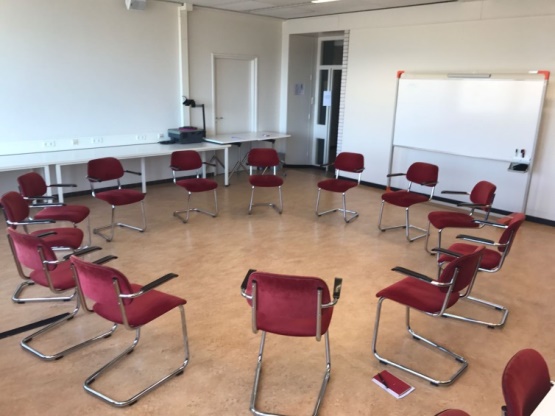 Workshop 2 - organisation
90 students, 12 students per group

Aim: 
Experience (become aware) of the roles and positions in the medical system 
Experience their role(s) in the system and the interrelation with other roles
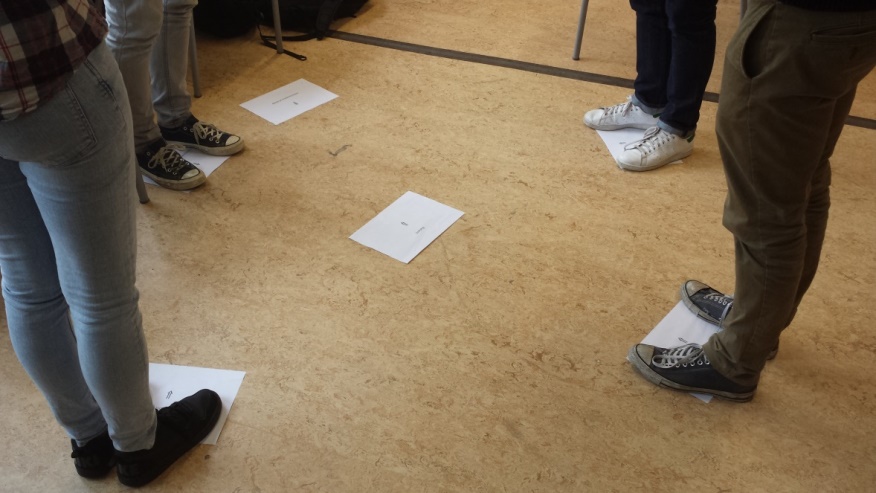 Results
Students have tremendous systemic awareness
Overall: very willing to participate
Only short introduction needed
The trainer must be trustworthy
It has to be highly professional
Results
186 students complete the questionnaire 
75% female
Right after the workshop
Results
Female students were more positive: 53.6% vs 30.7%
16 students had experience with constellations: no difference in liking
Challenges and puzzles
How to connect with the medical system?
They have experienced stress, pressure, dysfunctional teams, etc
They know about physical systems (systemic diseases)
It’s a practice-based profession

Use to ratio, linearity and causation
Focused, highly motivated, and result driven
Allergy for esoteric methods
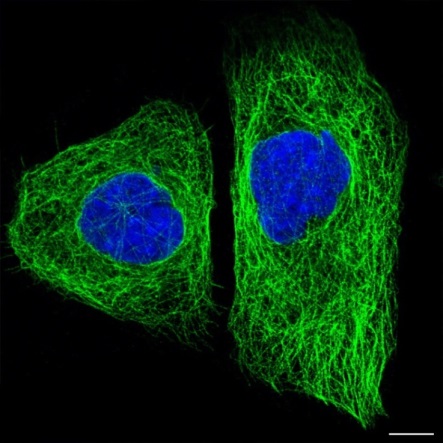 Challenges and puzzles
Not on their request. We came to them (delegate clients). 
How to motivate the student and get them involved?
Keep it light, airy and lively. It’s easy to get sucked in. 
How and when is training effective?
How and where to expand the training?
Future steps (2018-2020)
Training
Continuation in the Bachelor phase
Introduction in the Master phase (co-assistant)
Development of a minor: Leadership in complex environments

Create systemic hub inside UMCG
Train trainers in systemic work in UMCG
Create an expertise group 
Connect with leadership training for employees
Future steps
Ongoing
Evaluation of the training effect
English review of the current research publications

Research questions
What is systemic intelligence?
How to study systemic ‘effects’?
How/when is training most effective?
What are the working ingredients?

Research line and blog
www.seedsandleaves.nl
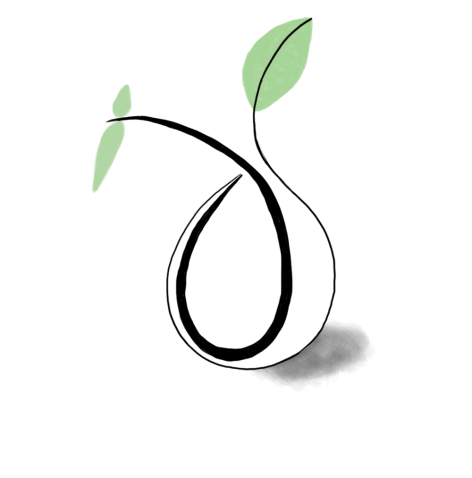 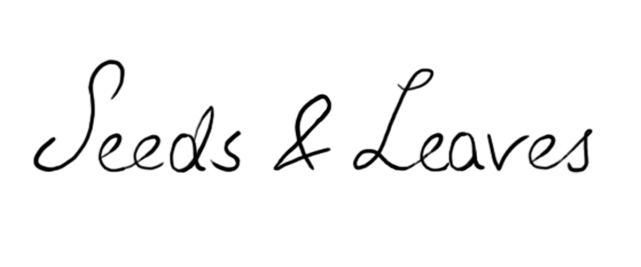 You can support research
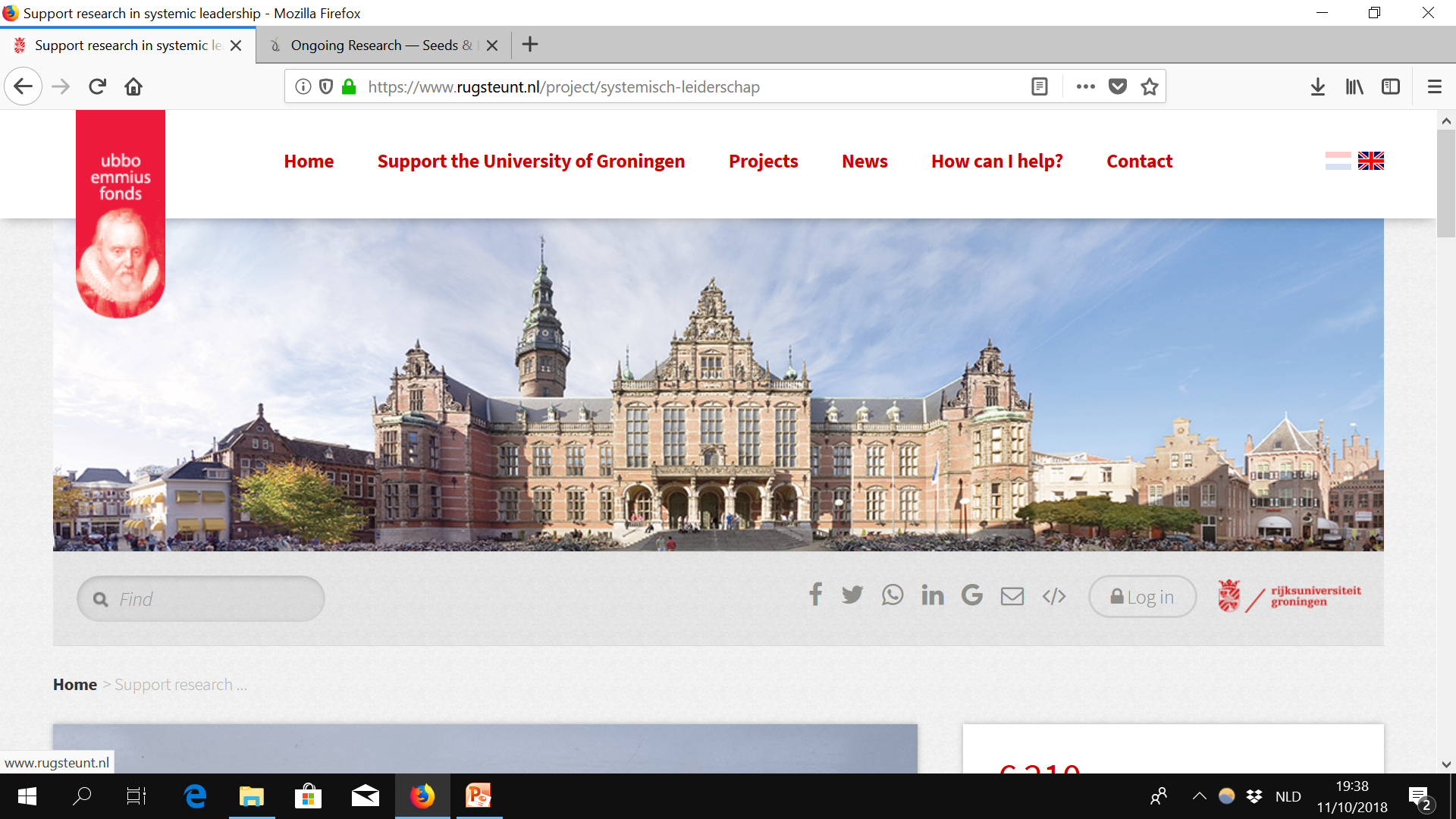 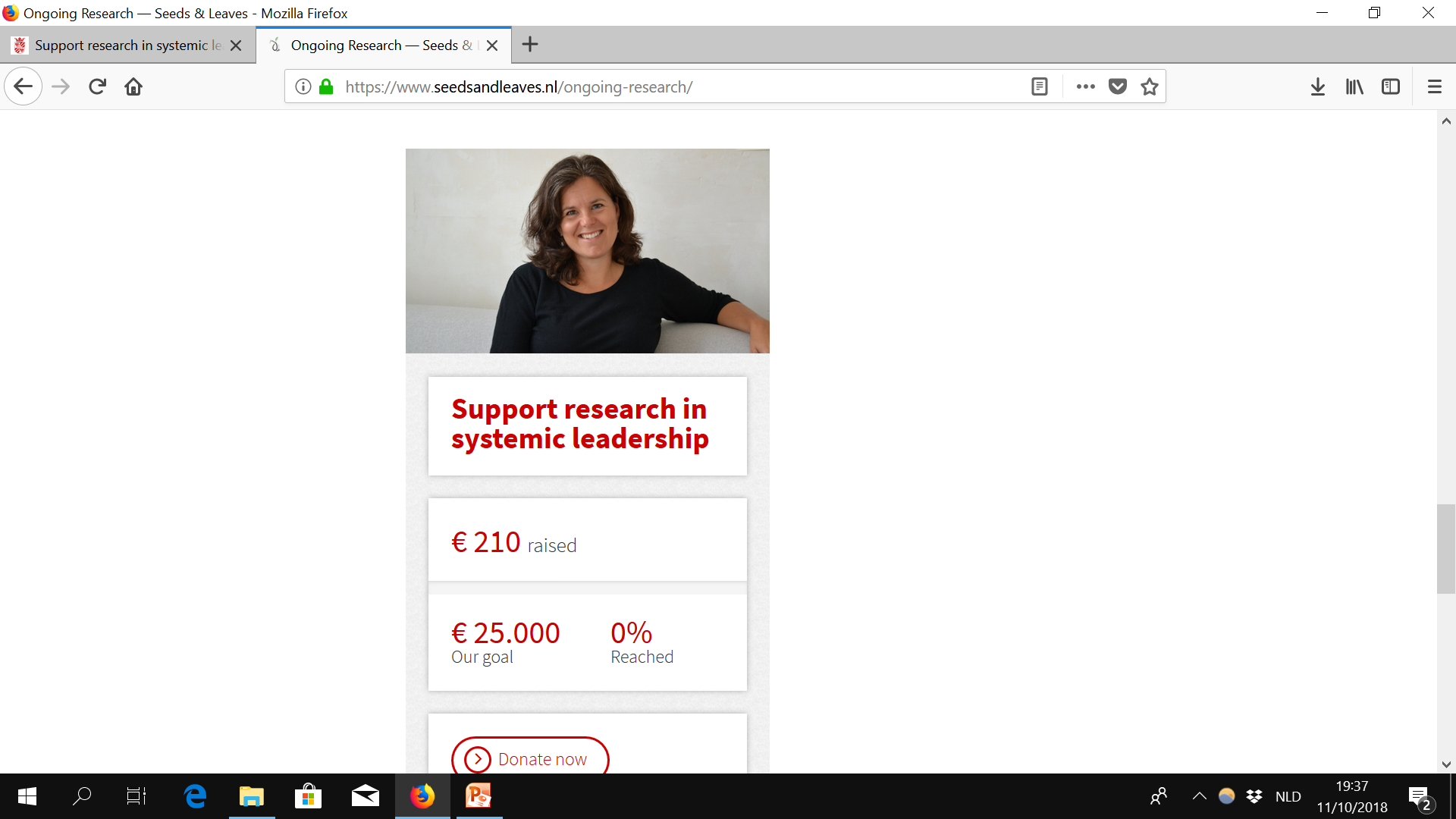 www.rugsteunt.nl/project/systemisch-leiderschap
Please refer to “Salome Scholtens, Dept of Health Sciences, University Medical Center Groningen, the Netherlands” when used. See more info at: www.seedsandleaves.nl
Questions?
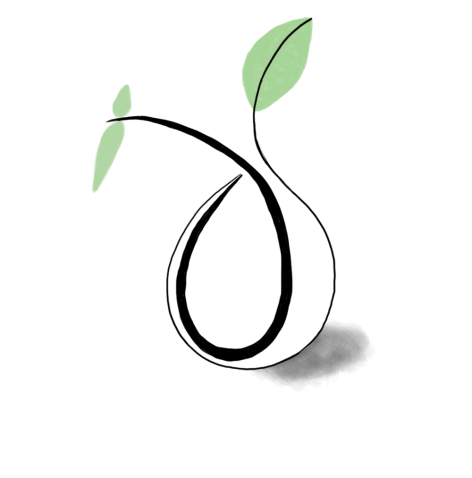